Coptic Lesson 1
Coptic Letters that look like English
Coptic Alphabets
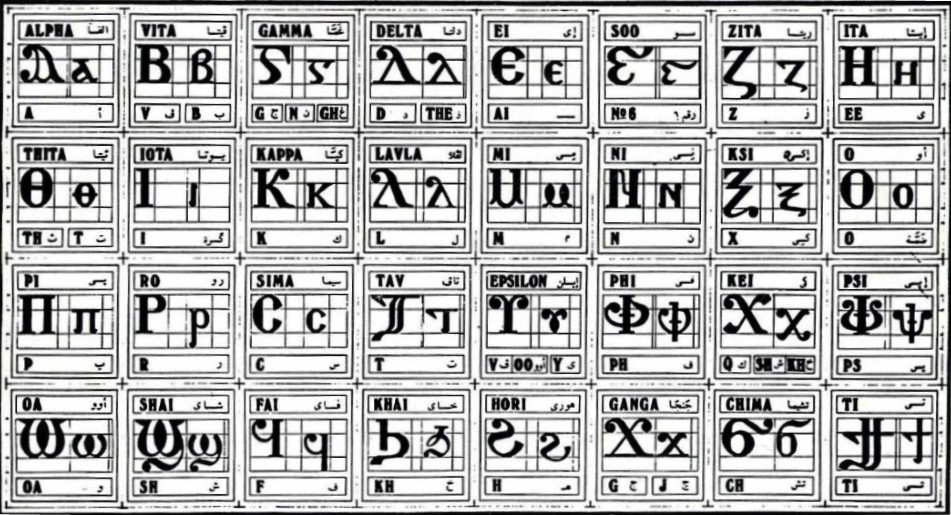 Letters that look like English
A a   =    a     (Alpha)
B  b   =   b, v   (Vita)
E  e   =    e        (Ei)
Letters that look like English
Z  z   =    z      (Zita)
 I   i    =    i       (Iota)
K  k   =    k     (Kappa)
Letters that look like English
M  m   =    m    (Mey)
N  n    =    n      (Ney)
O  o     =    o        (O)
Letters that look like English
C  c    =    s        (Sima)
T t    	=    	t         (Tav)
W  w   =   	oa    (Omega)
} ]	=	ti		   (ti)
Review
A   B   E   Z   I   K   M   N   O   C   T   W   }
a   b   e   z   i   k   m   n   o   c   t   w   ]
Questions
Coptic
English
Name
M
m
Mey
e
e
Ei
T
t
Tav
oa
Omega
w
z
z
Zita
b or v
Vita
B
A
a
Alpha
Coptic Reading – Part 1
Na  	ne  	ni  	no 	nw
Ma	me	mi	mo	mw
Ba	be	bi	bo	bw
Ka 	ke	ki	ko	kw
Ta 	te	ti	to	tw
Ca	ce	ci	co	cw
Za	ze	zi	zo	zw
]a	]e	]i	]o	]w
Coptic Reading – Part 2
an 	en  	in 	on 	wn
am	em	im	om	wm
ab	eb	ib	ob	wb
ak 	ek	ik	ok	wk
at 	et	it	ot	wt
ac	ec	ic	oc	wc
az	ez	iz	oz	wz
a]	e]	i]	o]	w]
Coptic Words
Coptic Word
Pronunciation
Meaning
abba
abba
abba
Avva
Father
Father
Taoc
Ta-oos
Peacock
Zakaria
Zakaraya
Zakariah
Cwk
Sok
Close
Cina
Seena
Sinai
Antonioc
Antonious
Anthony
Announcement
Class starts at 7:00 PM
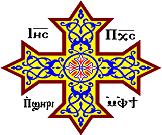 Oujai qen `P[oic